MasterFacilityRegister
OpenHIE and Malawi
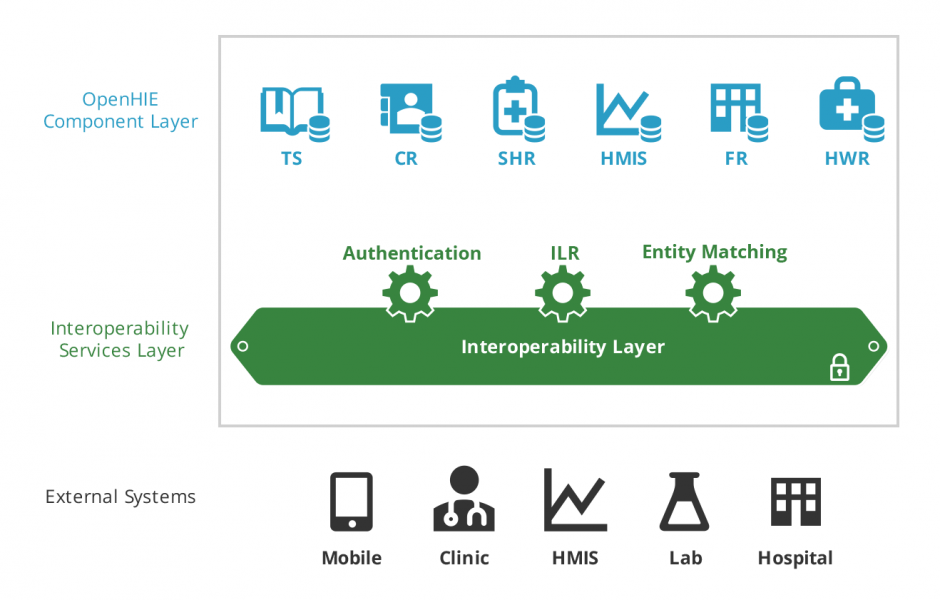 DemographicDataExchange
DHIS2
iHRIS
OpenInfoMan(not deployed)
OpenHIM(not deployed)
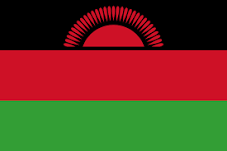 Using ILR To Manage Multiple Lists of Health Facilities
St Vince Hosp              St. Vince Hosp         St Vince Hospital            st vince                          Saint Vince                  St. Vince Hsptl
ID: 23                            ID: u912382             ID: 9324                           ID:  243                         ID:209348                    ID: 932
Master Facility Registry
DHIS2
cStock
OpenLMIS
etc.
iHRIS
Centralize all sources of data in ILR
ILR asks “Give me your updated health facility data”
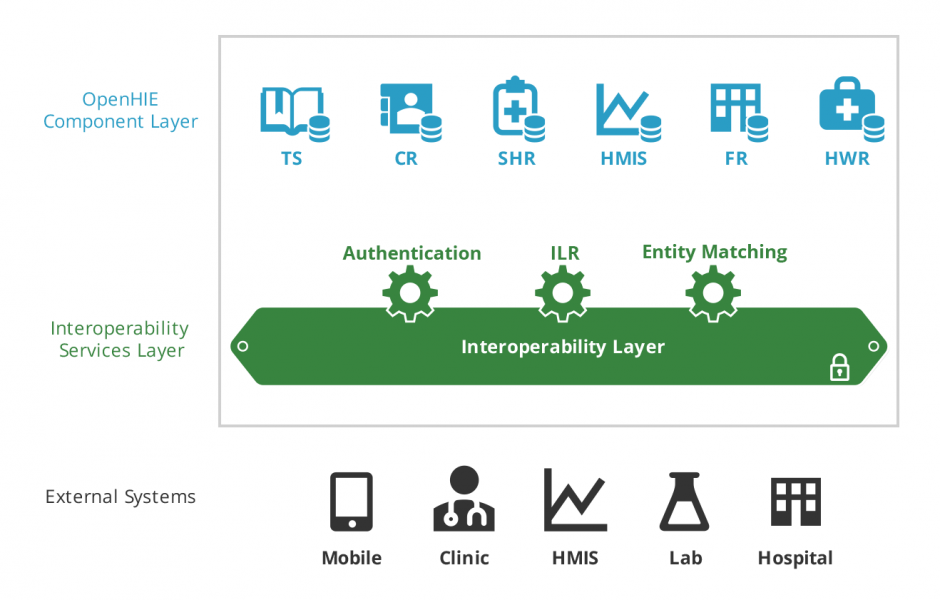 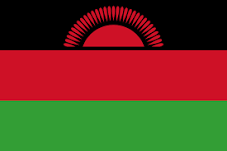 Pull Data into the ILR using mCSDand HL7 FHIR
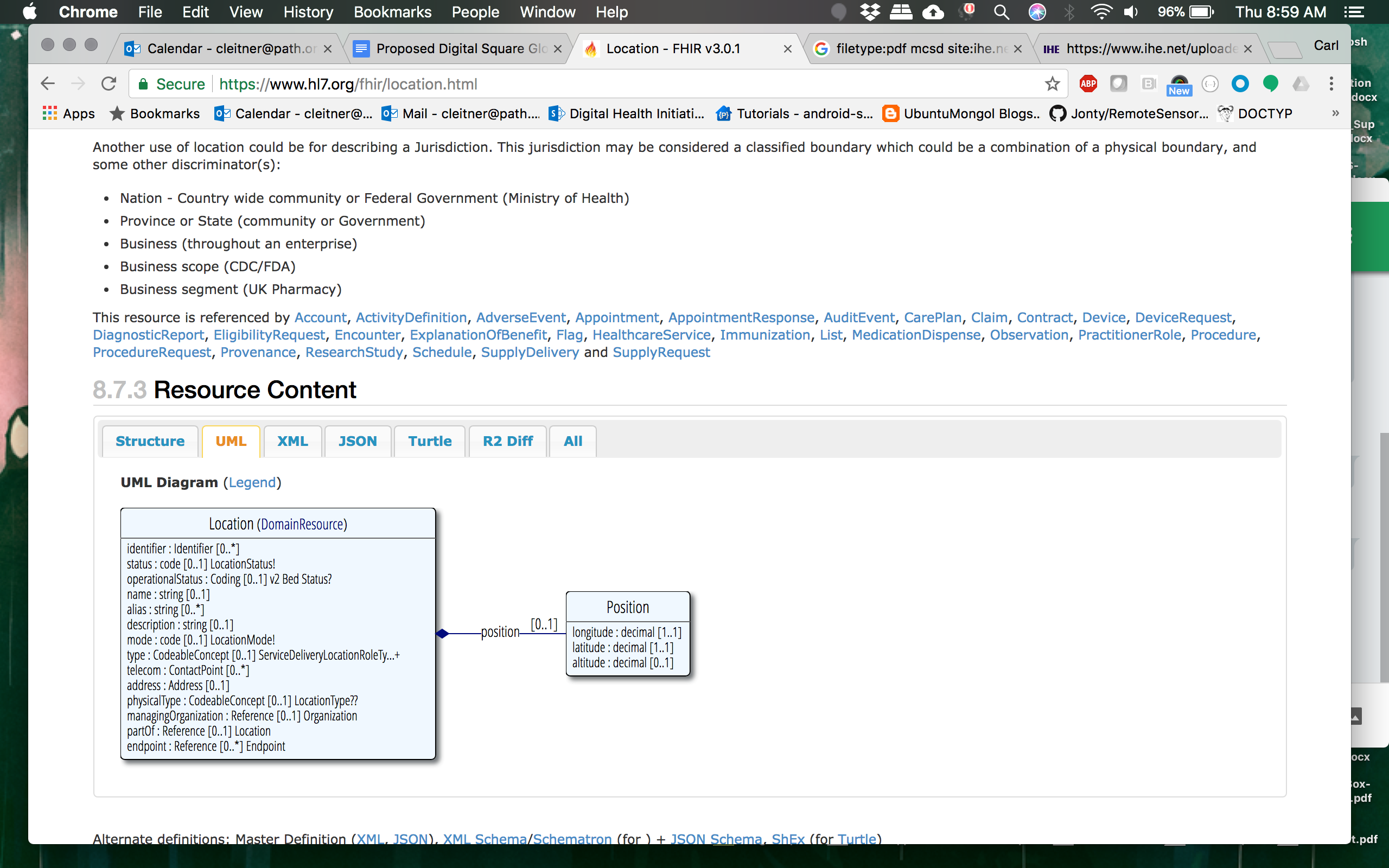 { "resourceType": "Location", 
  "id": ”209348", 
   "status": "active",     "name": ”Saint Vince",     "type": {           "coding": [{ 
                "system": "http://health.gov.mw/facilitytypes",                  "code": ”HOSP",                  "display": ”HOSPITAL" } ]                }, 
     "telecom": [ {                "system": "phone",                 "value": "(+1) 734-677-7777" 
               }]
     "address": {                "line": [ "3300 Washtenaw Avenue, Suite 227" ],                "city": ”Lilongwe", "country": ”MW"               },    "position": { "longitude": 42.256500, "latitude": -83.694710 } }
OpenLMIS
Use mCSD “Request for Care Services Update (ITI-Y2)” transaction to get updates to facility data 	http://bit.ly/2o1llON
mCSD tells you how to use HL7 FHIR location   https://www.hl7.org/fhir/location.html
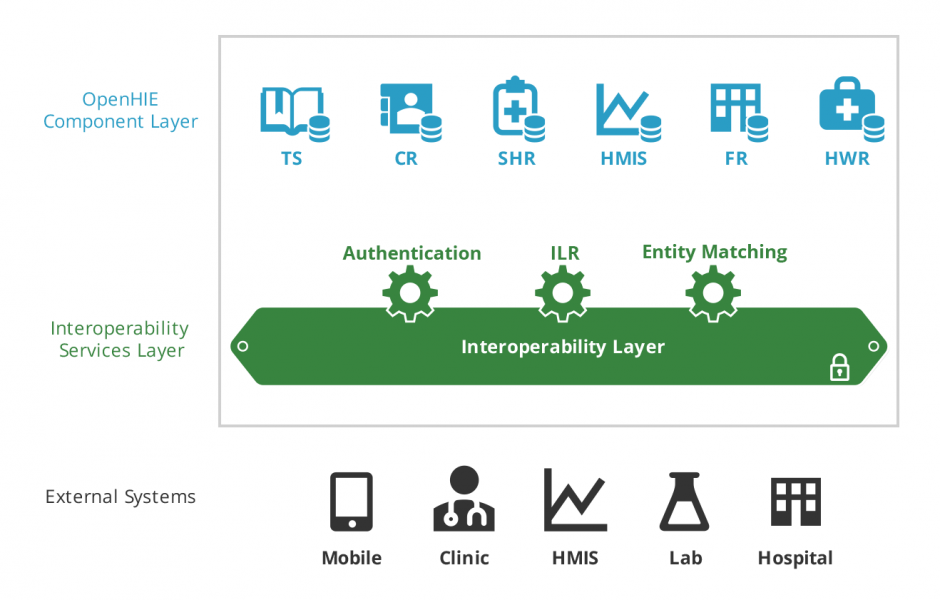 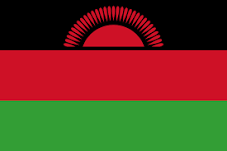 Need to Map IDs Across Sources of Health Facility Data
St Vince Hosp              St. Vince Hosp         St Vince Hospital            st vince                          Saint Vince                  St. Vince Hsptl
ID: 23                            ID: u912382             ID: 9324                           ID:  243                         ID:209348                    ID: 932
                                           -> MFR 23               -> MFR 23                        -> MFR 23                      -> MFR 23                    ->MF 23
Master Facility Registry
DHIS2
cStock
OpenLMIS
etc.
iHRIS
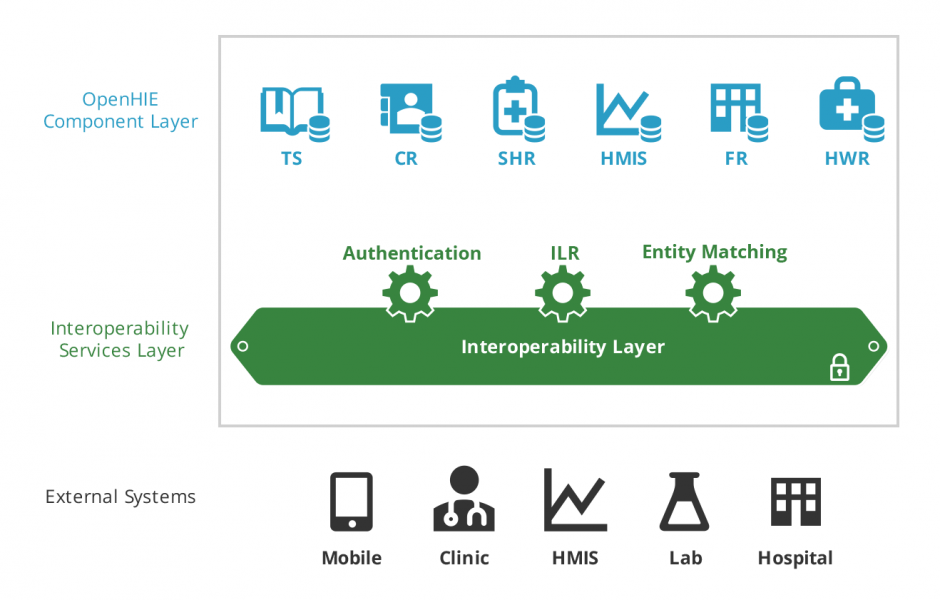 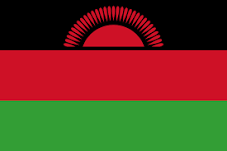 Web Based Facility Mapping Using Data From ILR
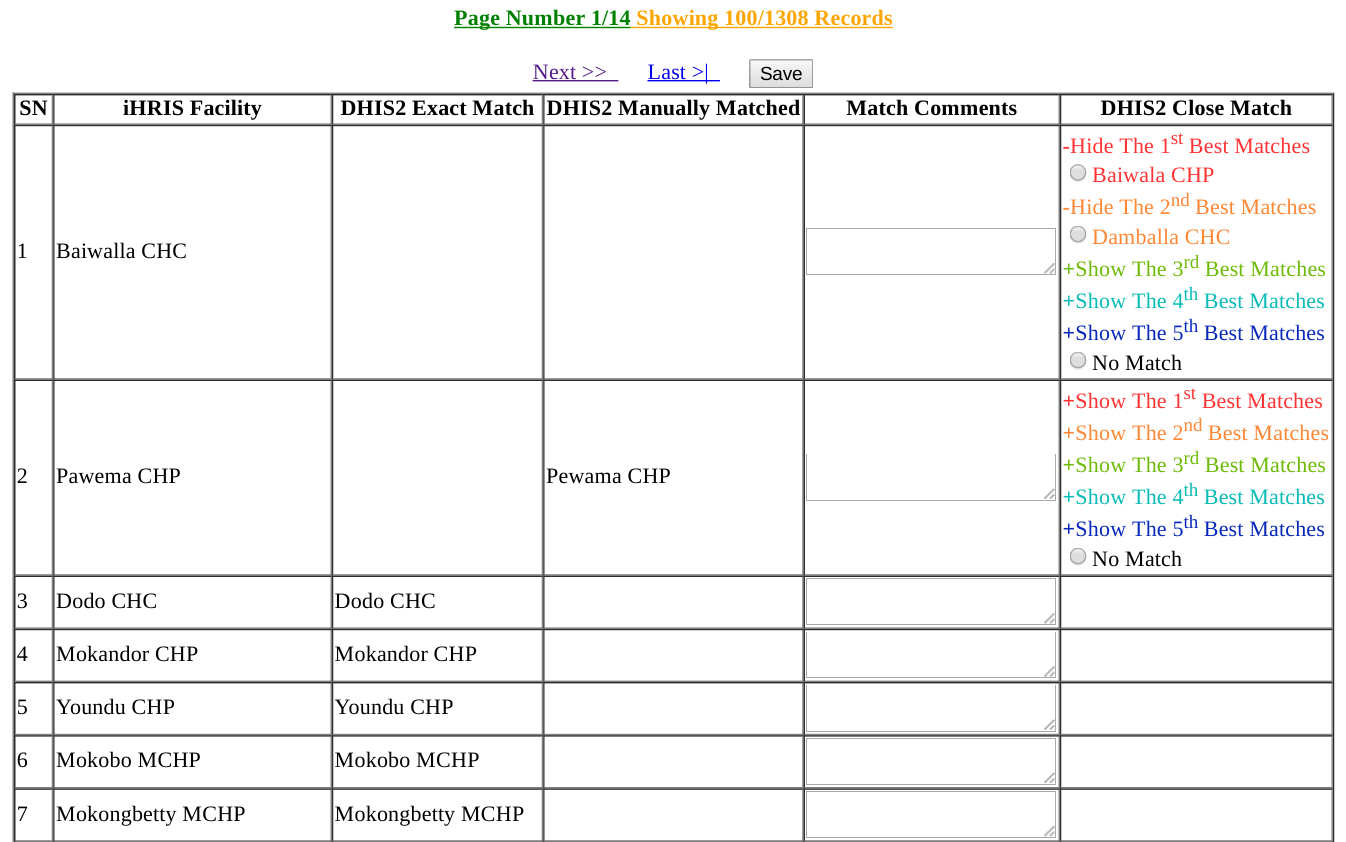 Two Typical Patterns for Using Mapped Facility Data

Update source systems with MFR ID from ILR
Add a field “MFR ID” to facility to iHRIS, OpenLMIS, DHIS2 etc
Use mapping data in the ILR to add MFR ID to source systems
Example: iHRIS sends # of HWs to DHIS2 using MFR ID
iHRIS exports (25 nurses, MFR Facility ID: 23)
iHRIS sends data on to DHIS2

Use Interoperability Layer (OpenHIM) to modify transcations
Do not need to modify existing systems
Example: iHRIS sends # of HWs to DHIS2 via OpenHIM
iHRIS exports (25 nurses, iHRIS Facility ID: 9324)
OpenHIM looks up mapping  in ILR (iHRIS ID: 9324 -> MFR ID: 23)
OpenHIM rewrites iHRIS export to (25 nurses, MFR ID: 23)
OpenHIM sends data on to DHIS2
OpenHIM 

InterOp Layer(not deployed)
Interacting with DATIM
Malawi eHealth Architecture
Master Facility Register
DHIS2
OpenHIM 
(Interop Layer)
DATIM Global
InterLinkedRegistry
DHIS2
OpenMRS
OpenHIM 
(Interop Layer)
DATIM Malawi
Load MFL data (and translates MFL data into mCSD standard if no ILR)

Ensure authorization to access data.  Log all transactions. 

Routine Indicator Reporting using ADXstandard across multiple jurisdictions
InterLinkedRegistry
DHIS2